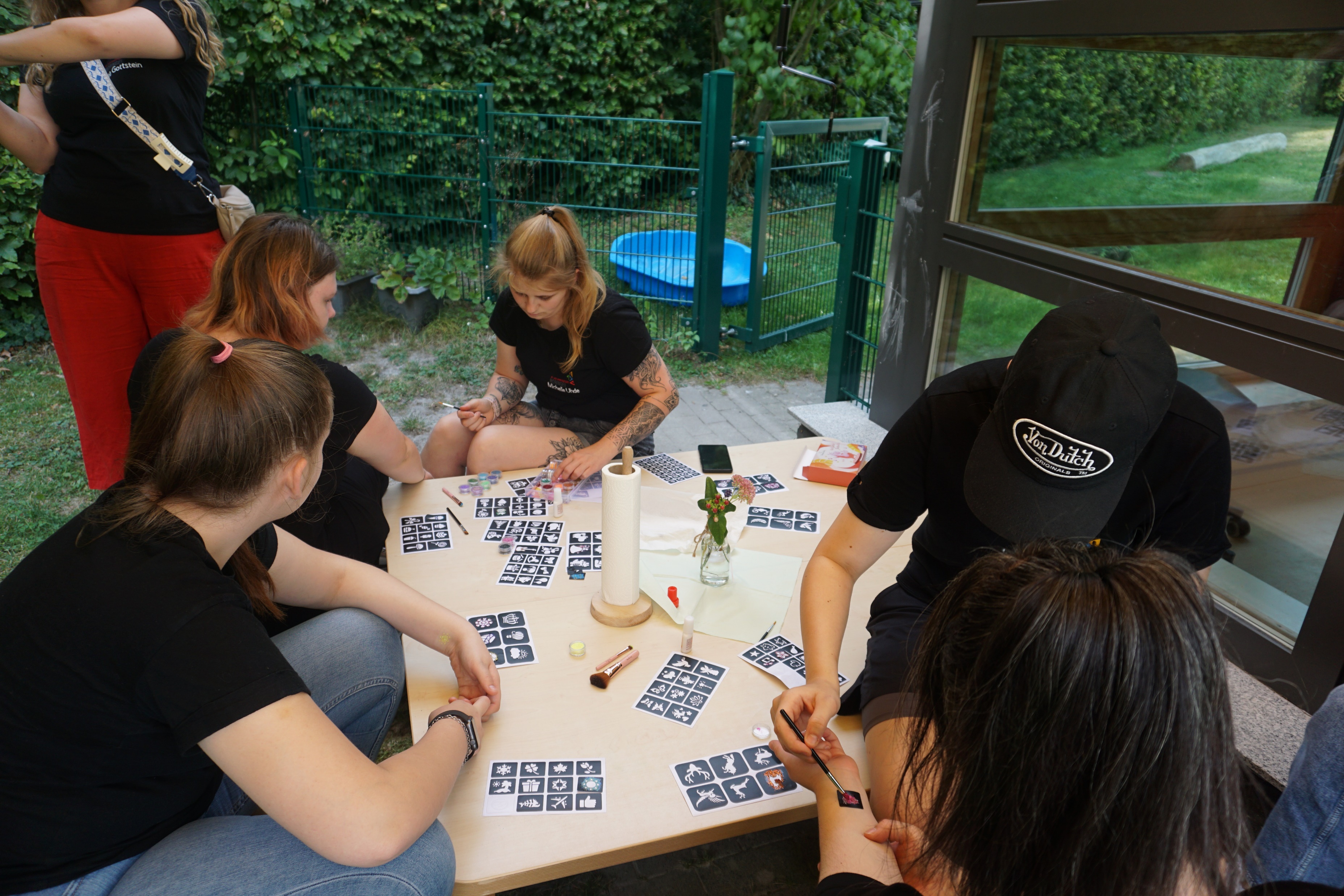 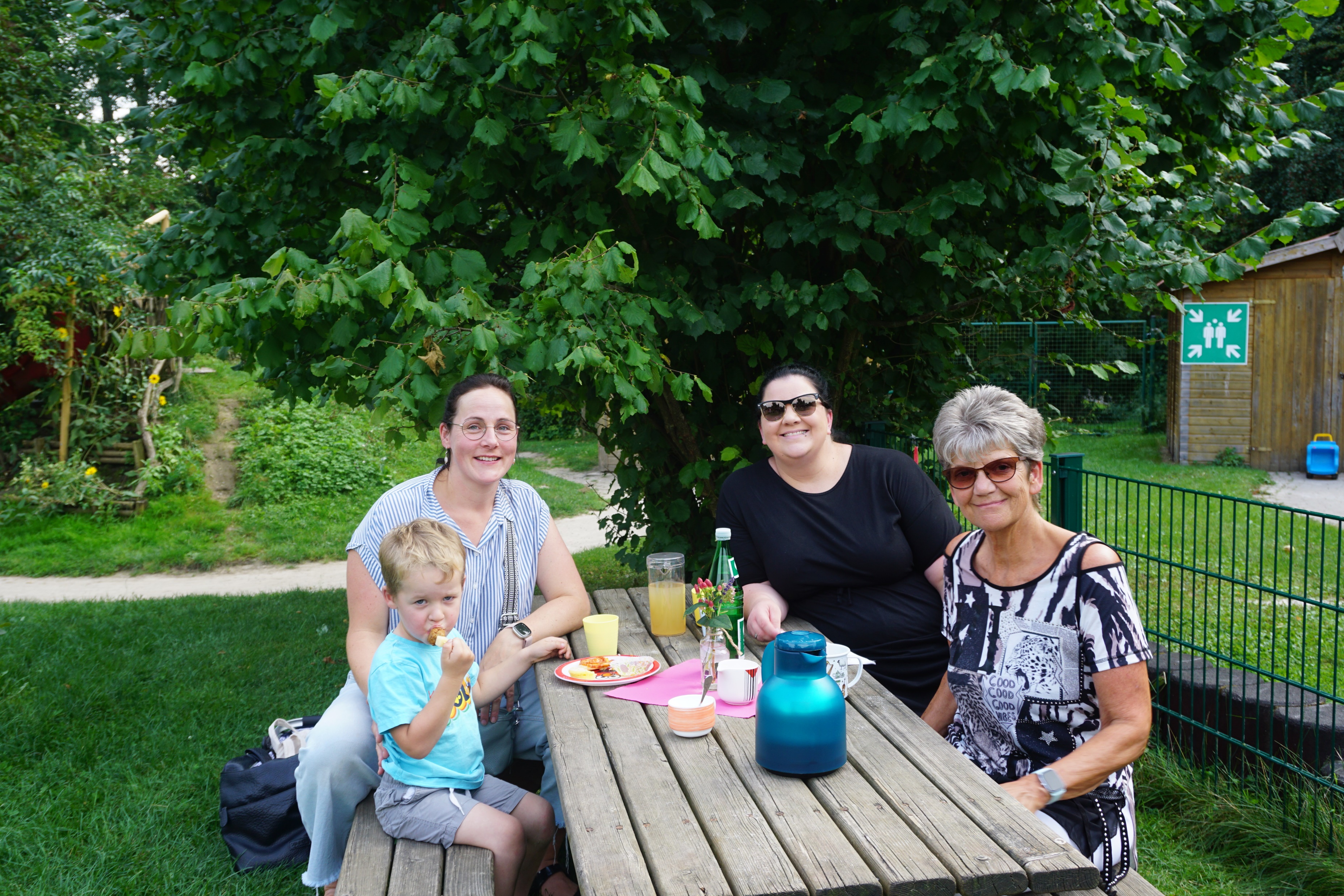 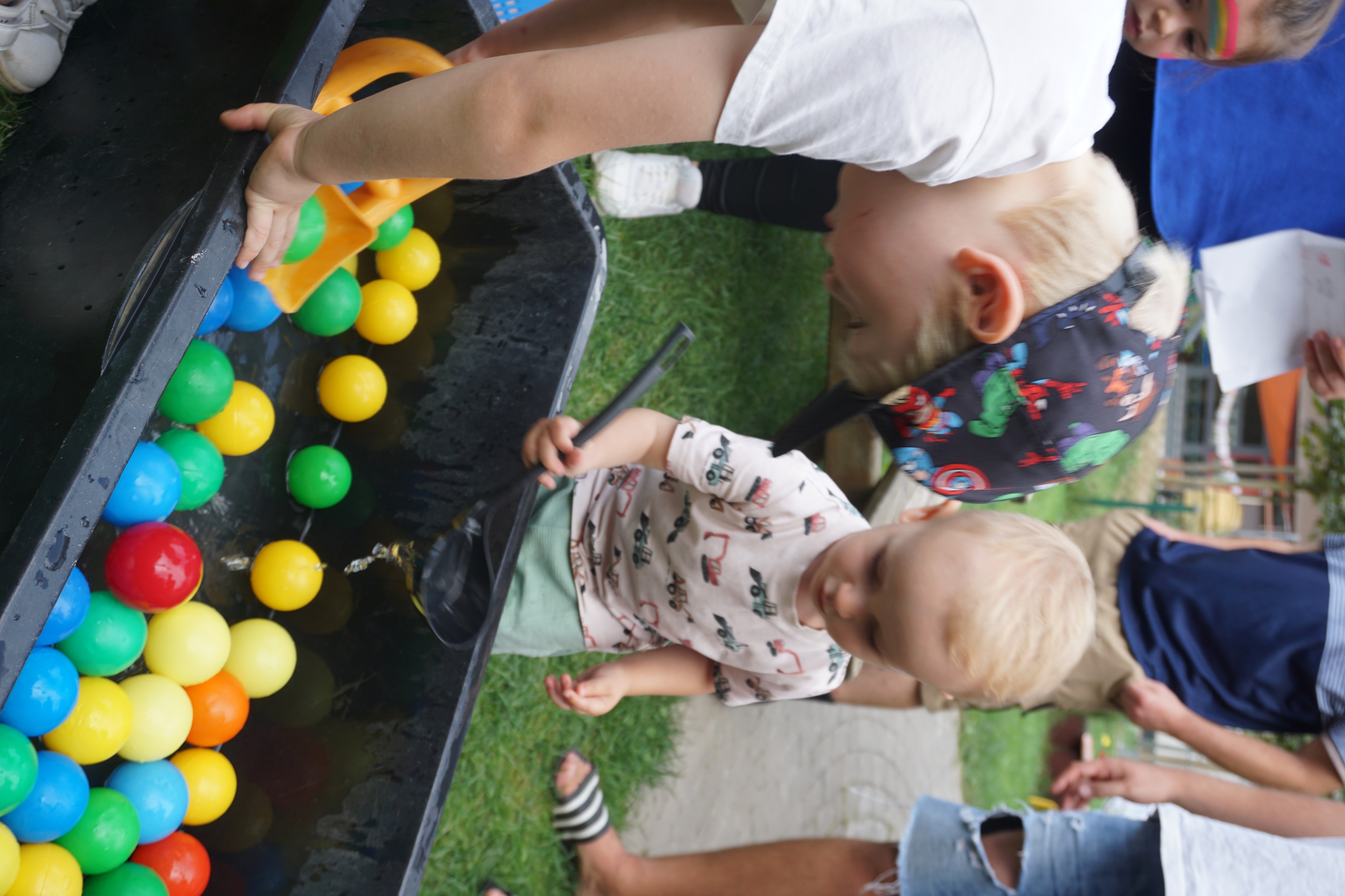 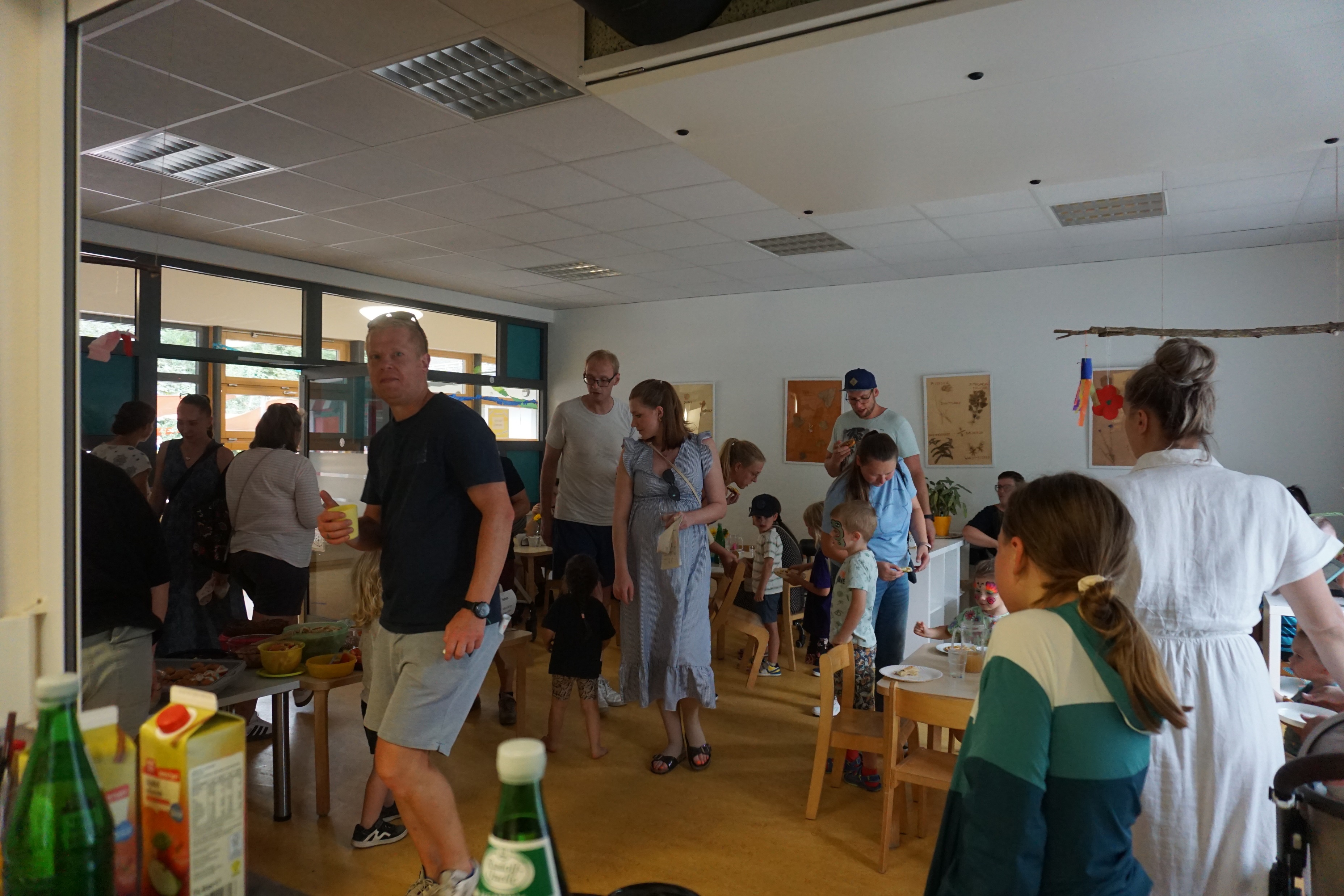 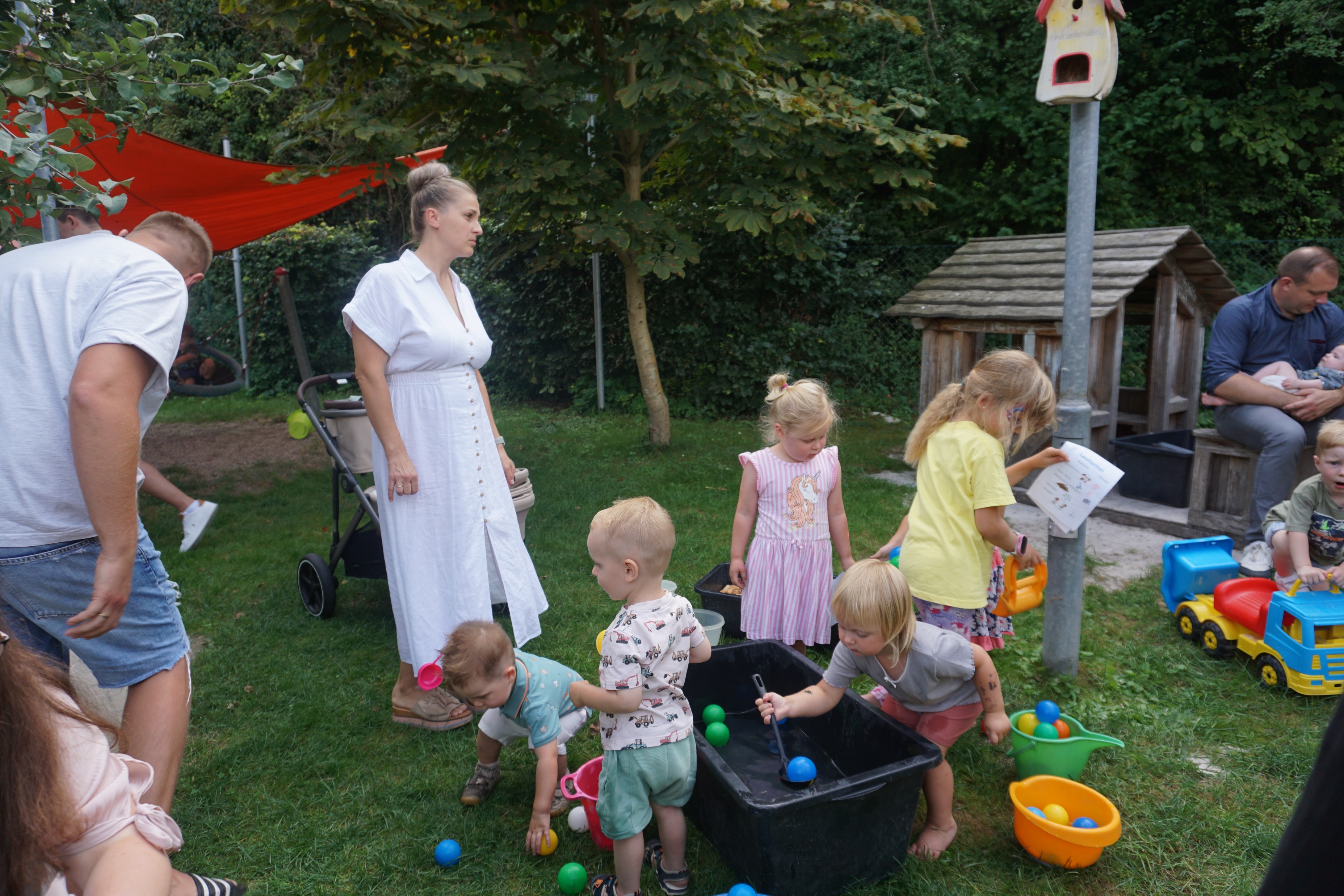 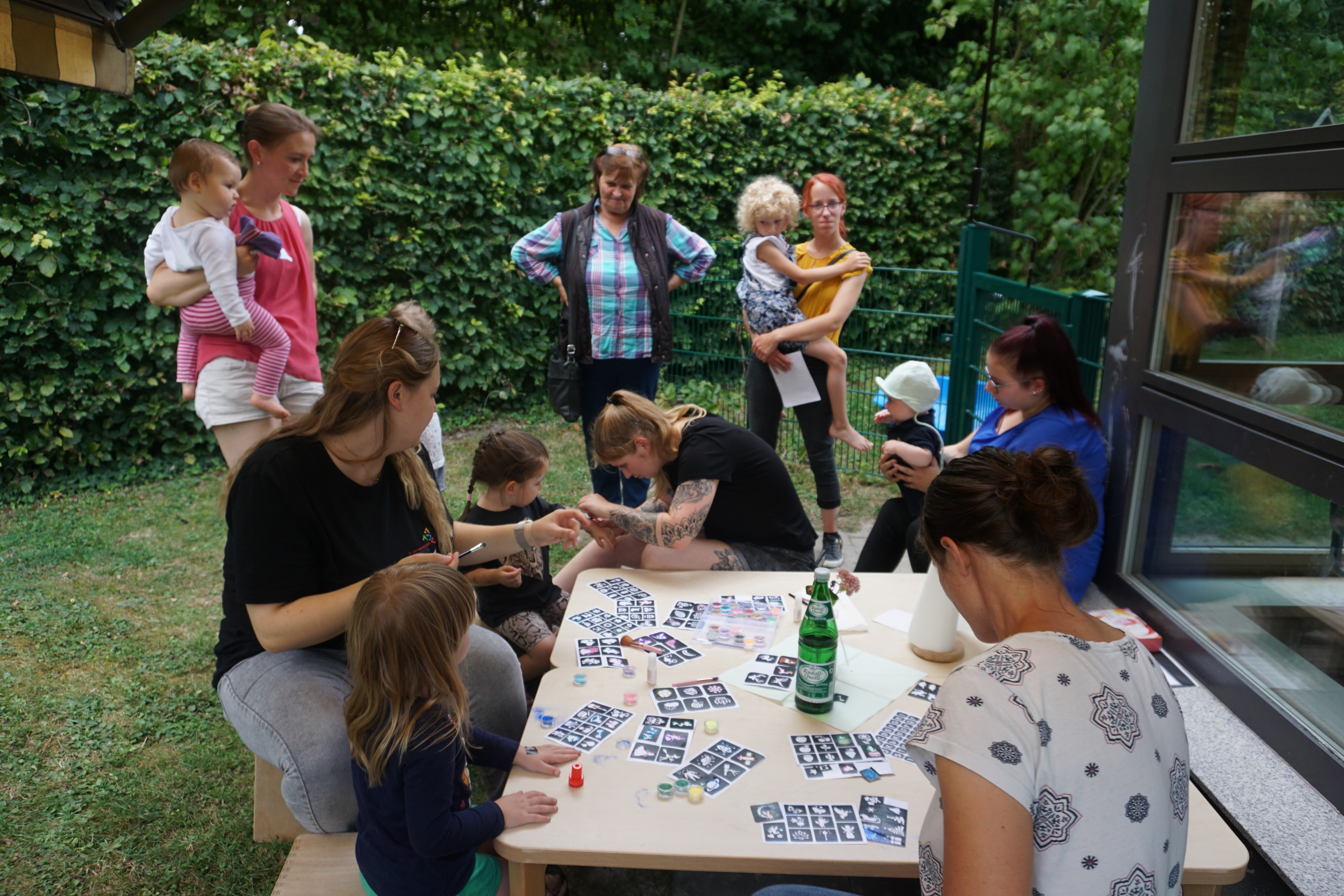 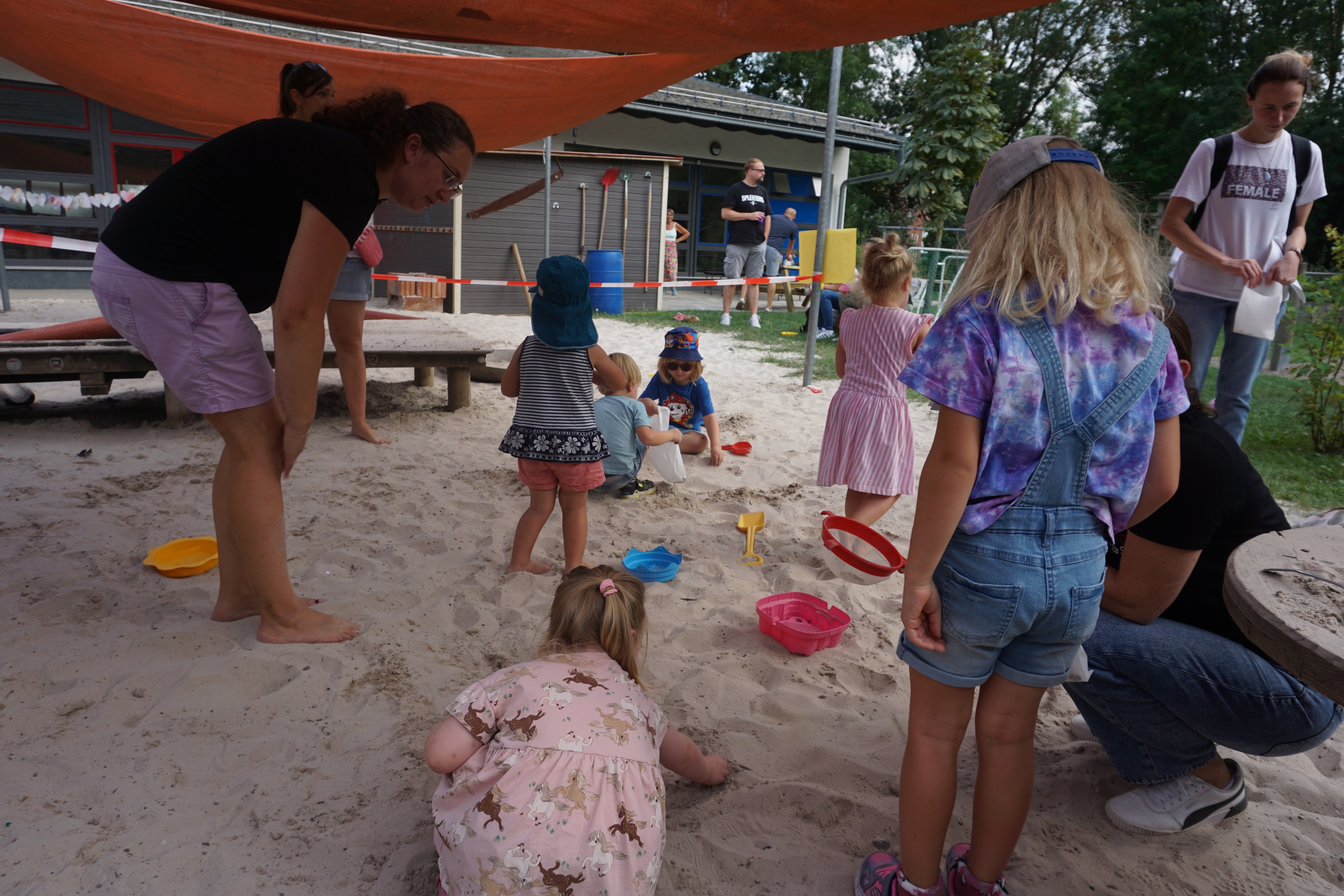 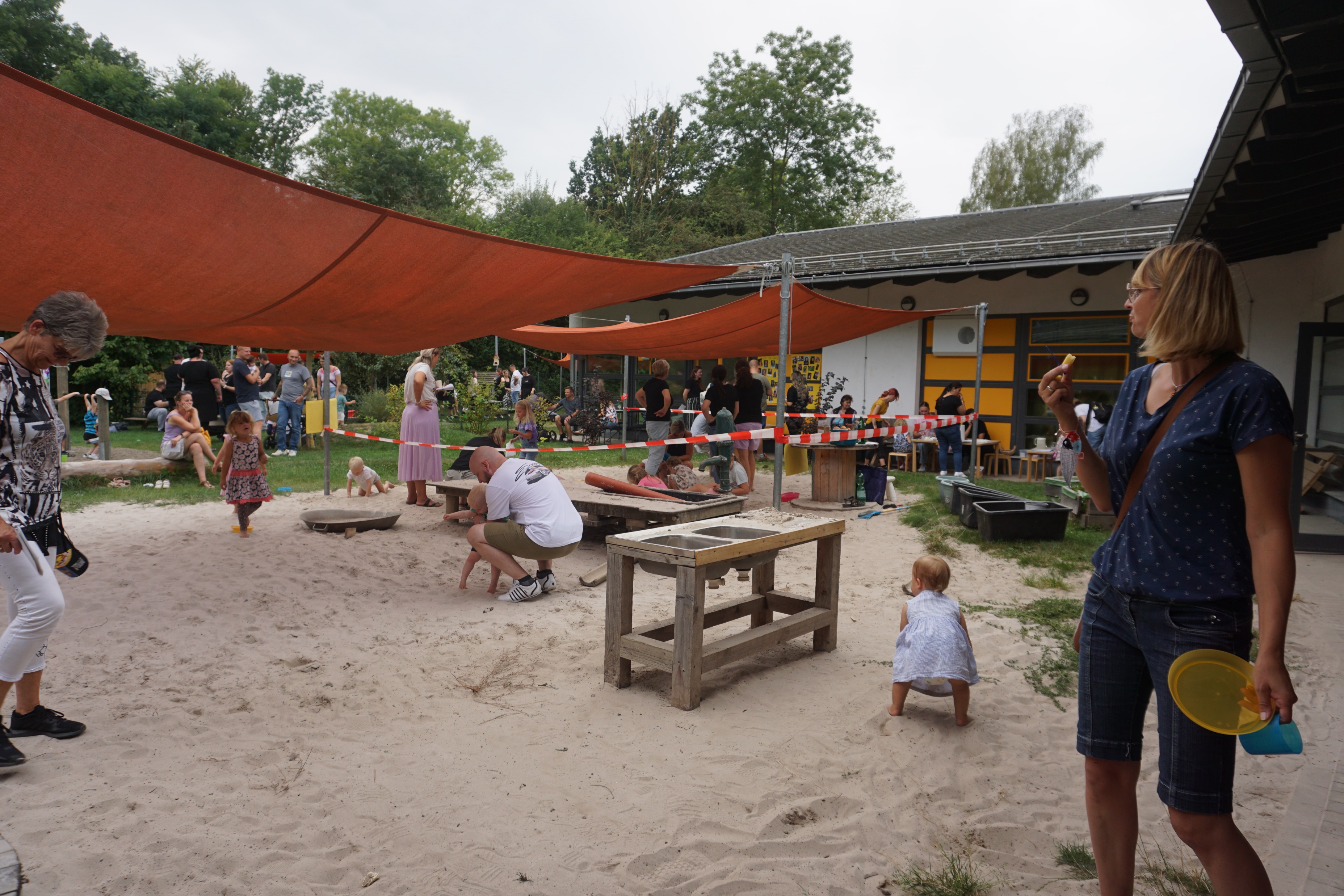 Willkommensfest September 2024

„ Wir heißen euch in unserer Mitte willkommen –
	Schön das ihr da seid!“
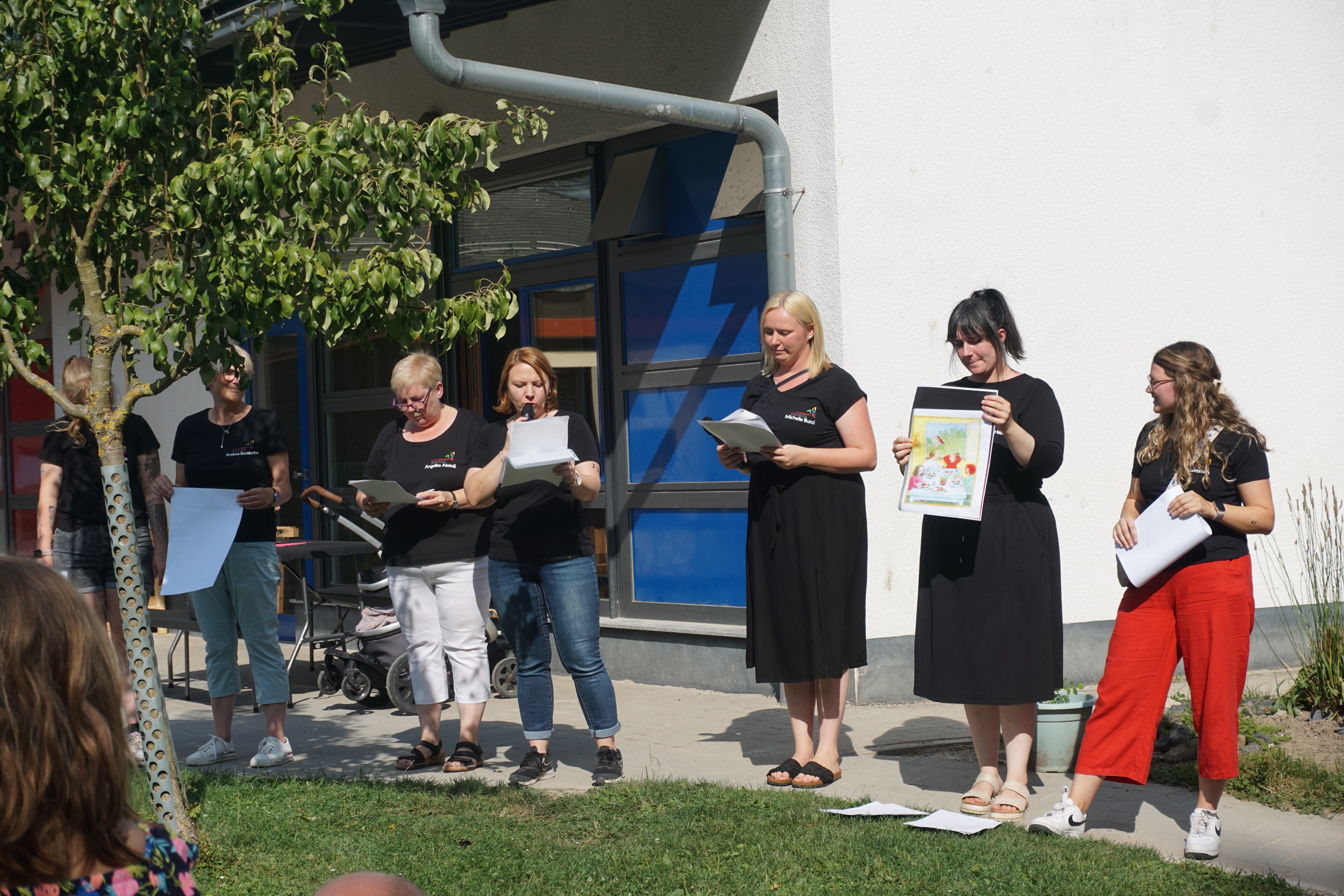 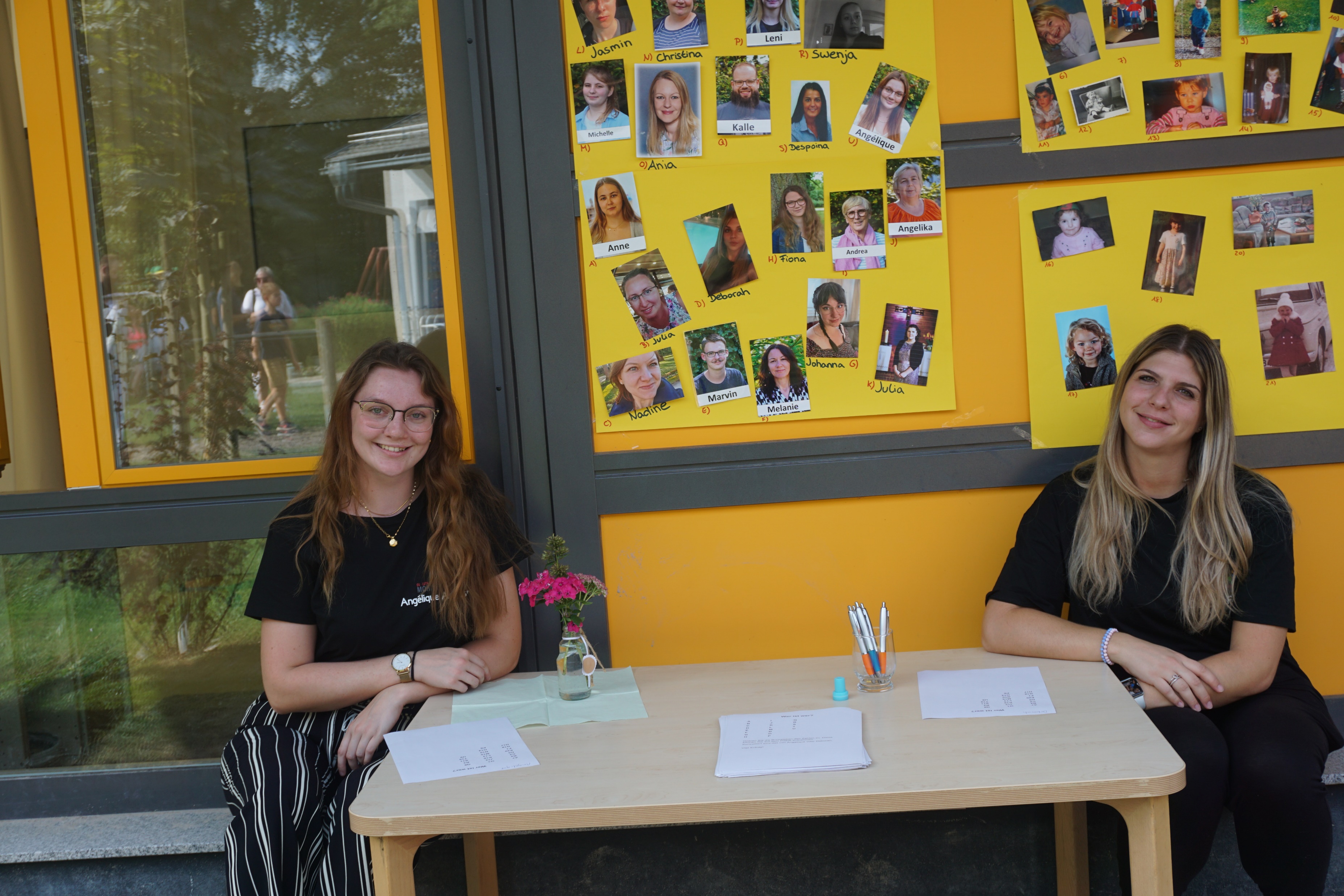 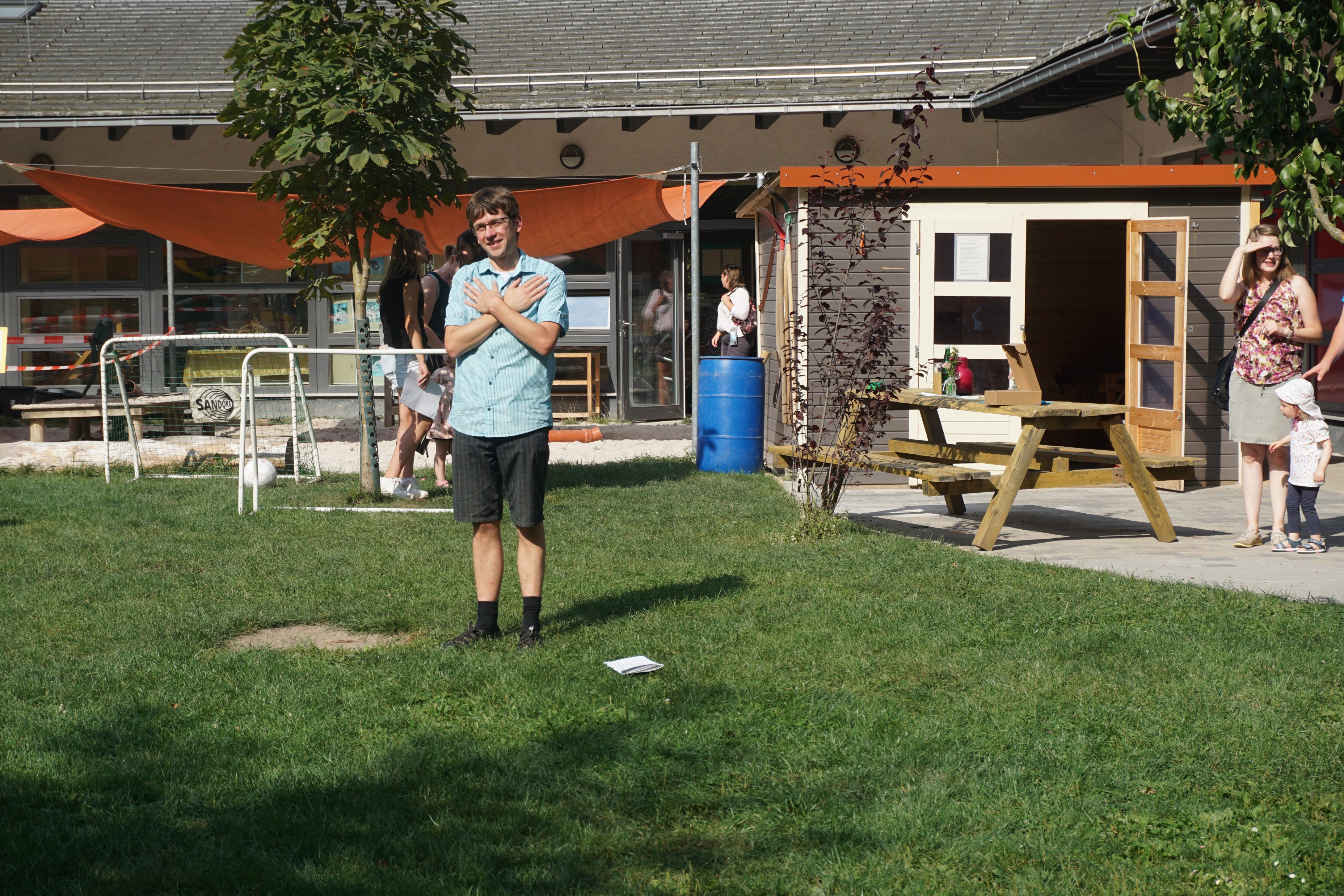 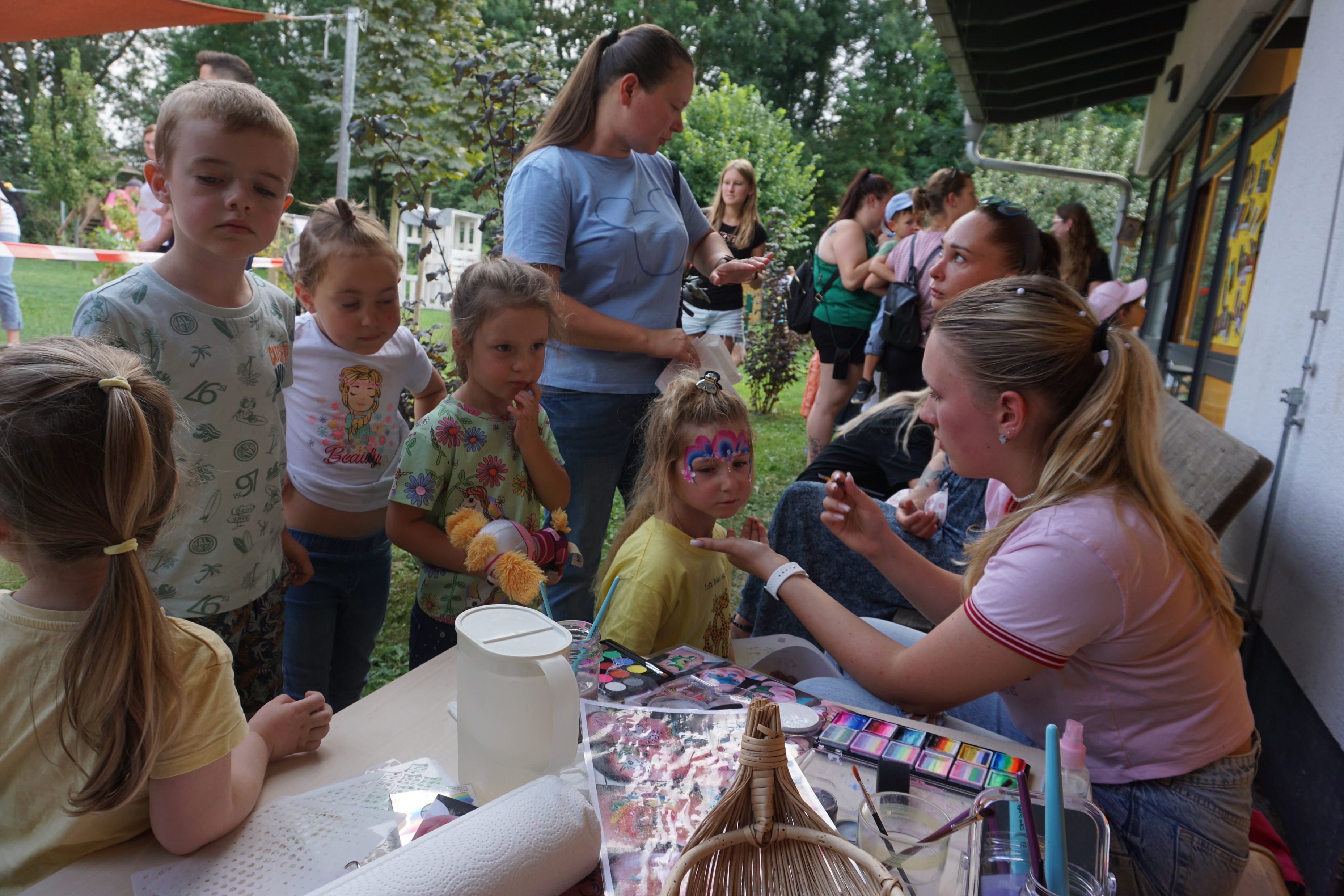